演題名・演者名・所属
演題番号
・ポスター内容の背景部分の色変更は可能です。
・掲載時に文字が文字が潰れる可能性がございますので
　サイズにご注意ください。
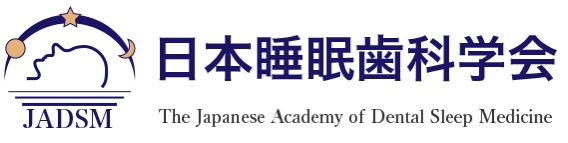 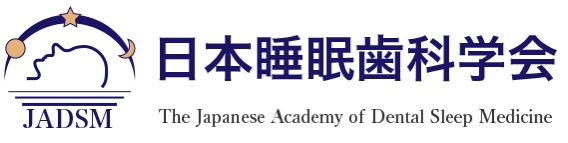 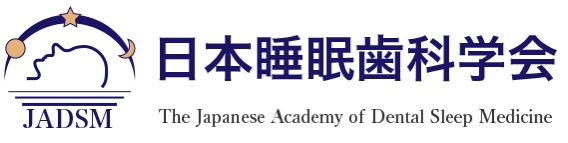 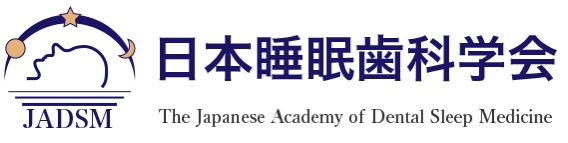 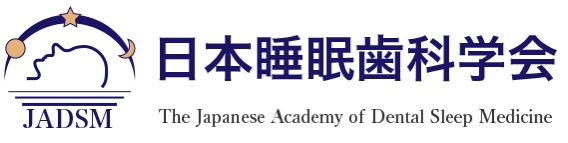 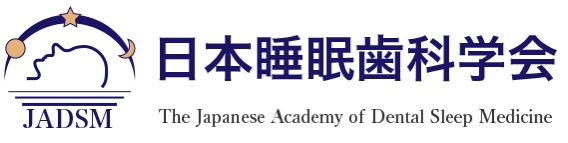 SAMPLE
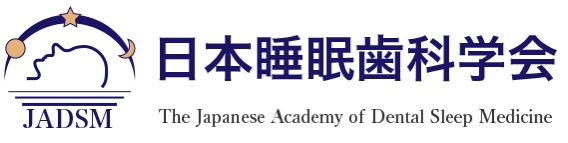 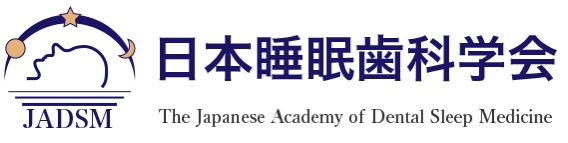 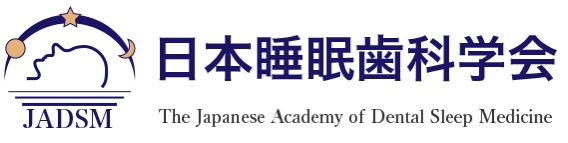 95cm
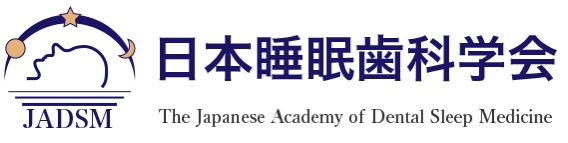 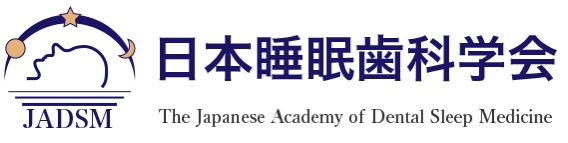 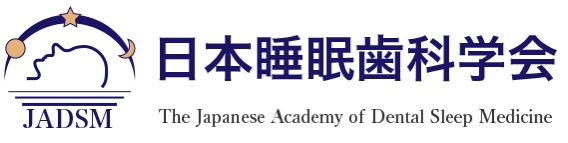 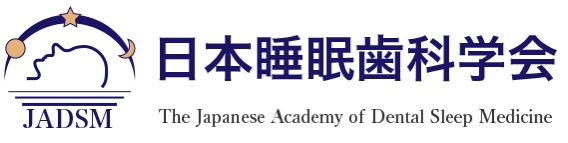 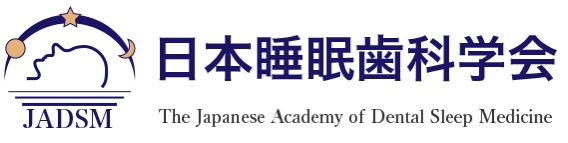 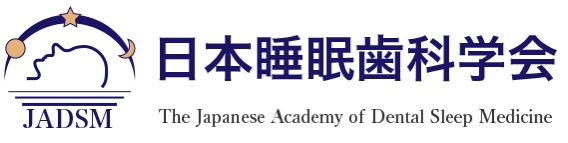 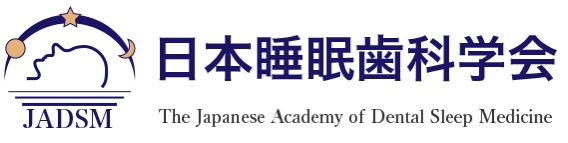 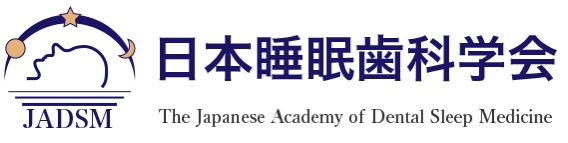 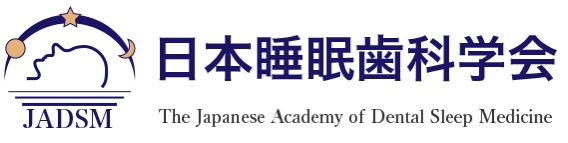 演題発表に関連し, 開示すべきCOI関係にある企業・団体などはありません
45cm
演題名・演者名・所属
演題番号
・ポスター内容の背景部分の色変更は可能です。
・掲載時に文字が文字が潰れる可能性がございますので
　サイズにご注意ください。
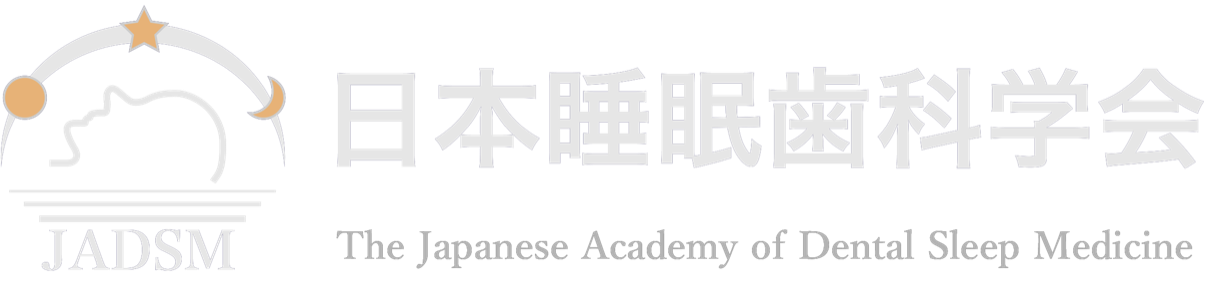 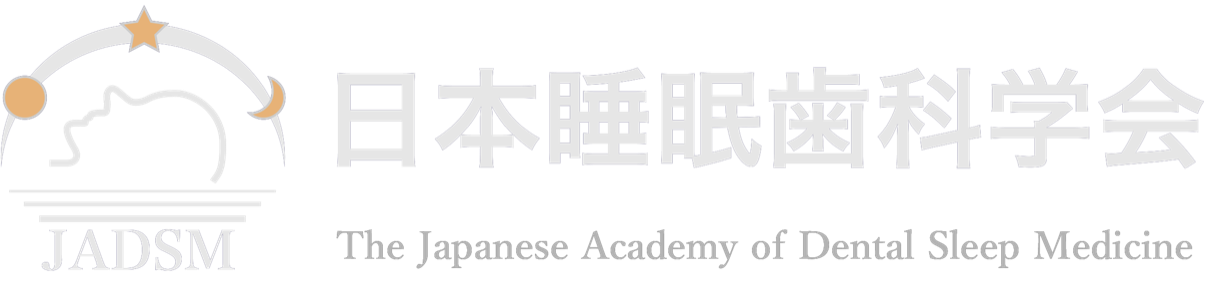 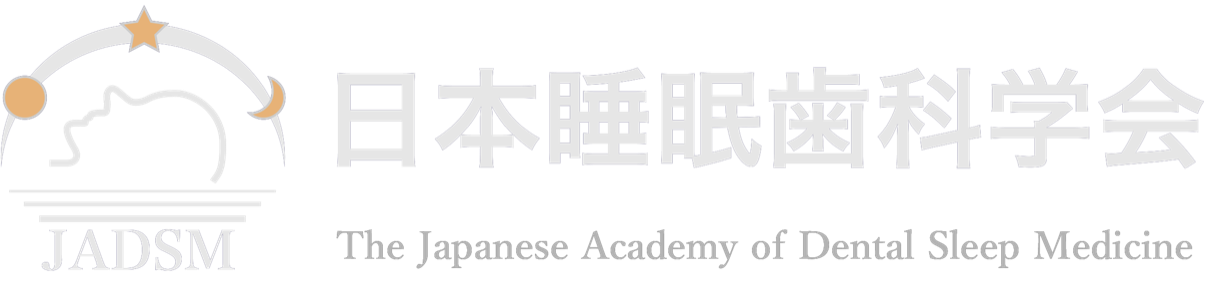 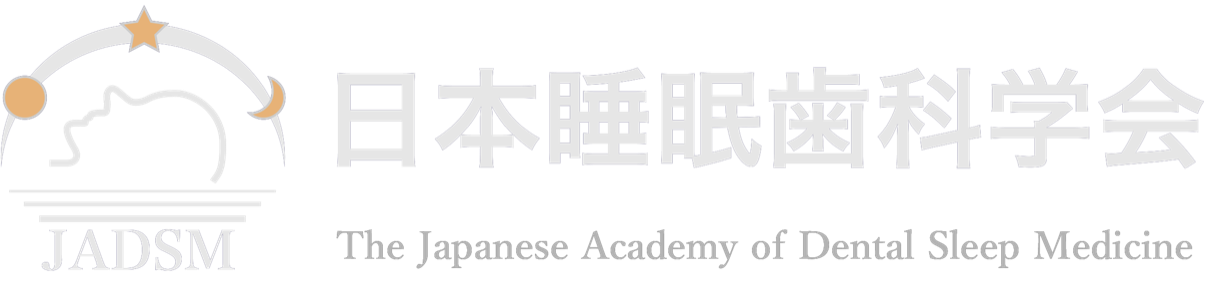 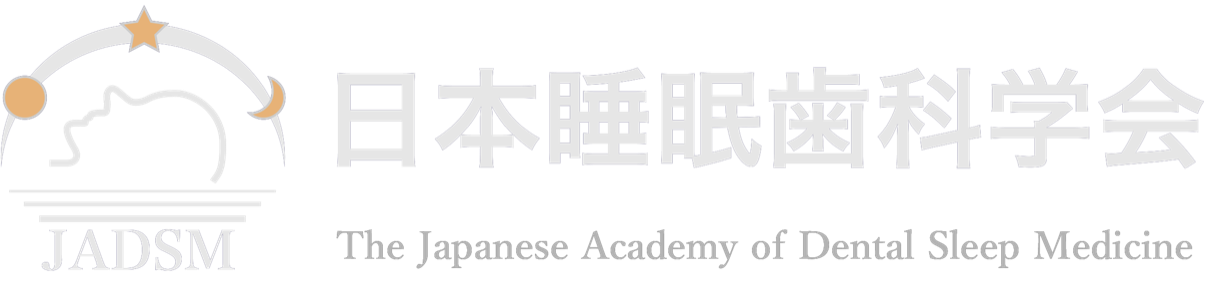 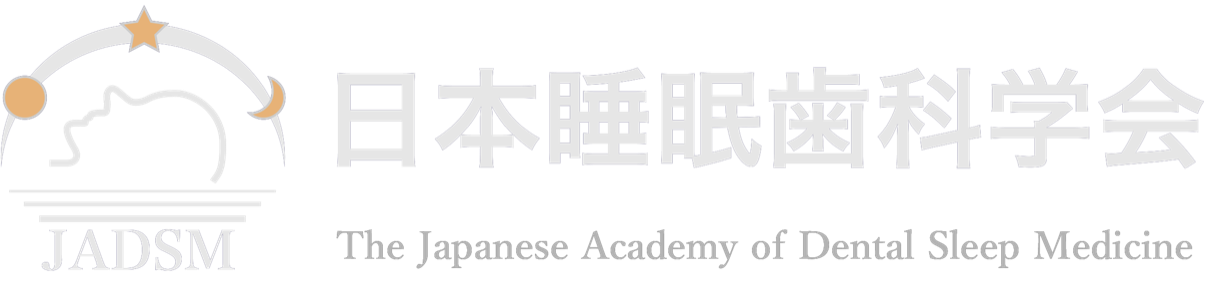 SAMPLE
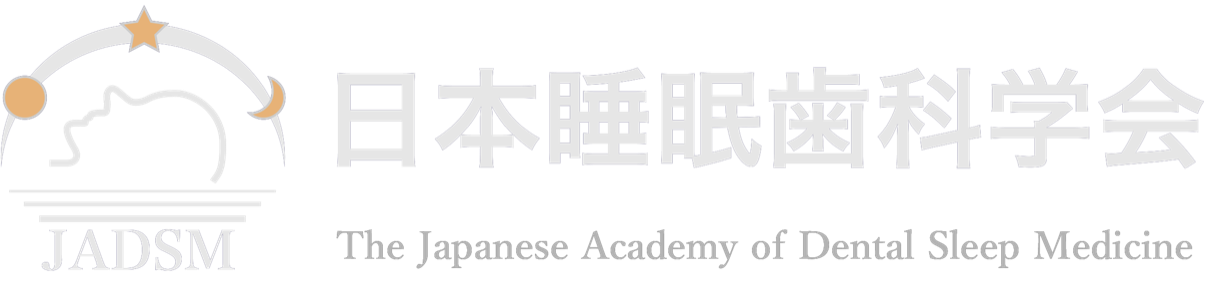 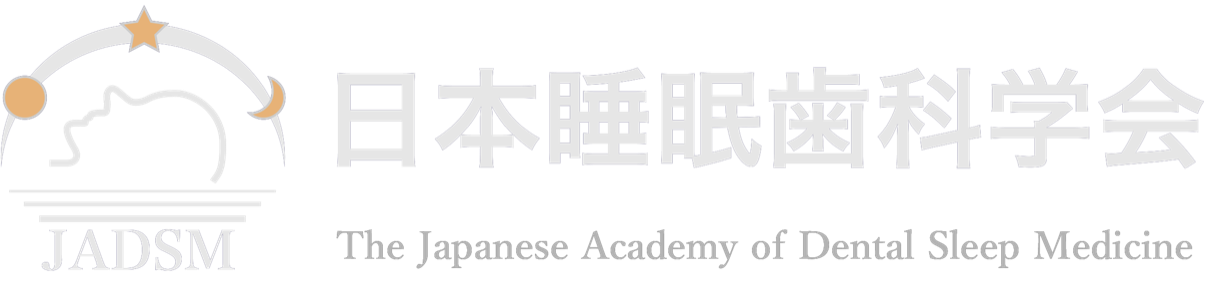 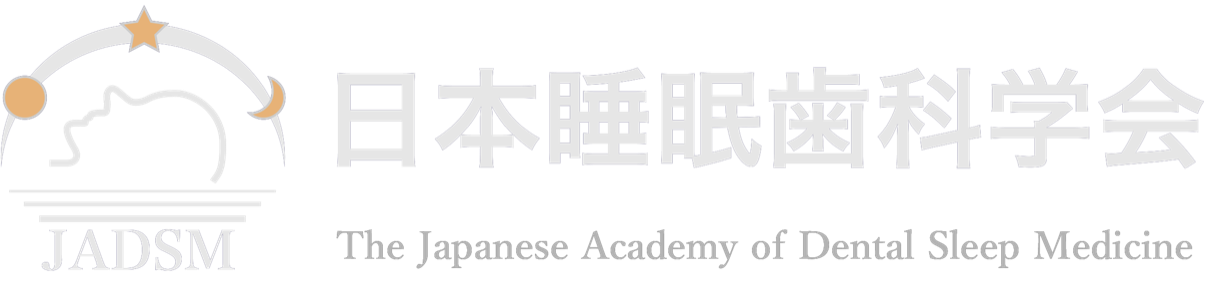 95cm
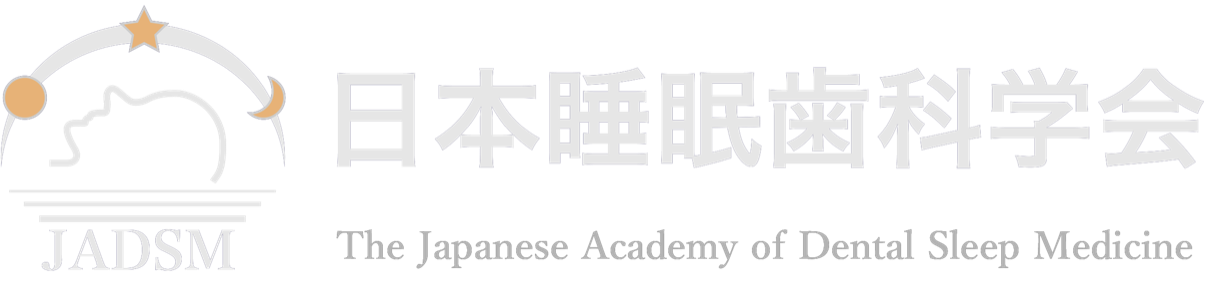 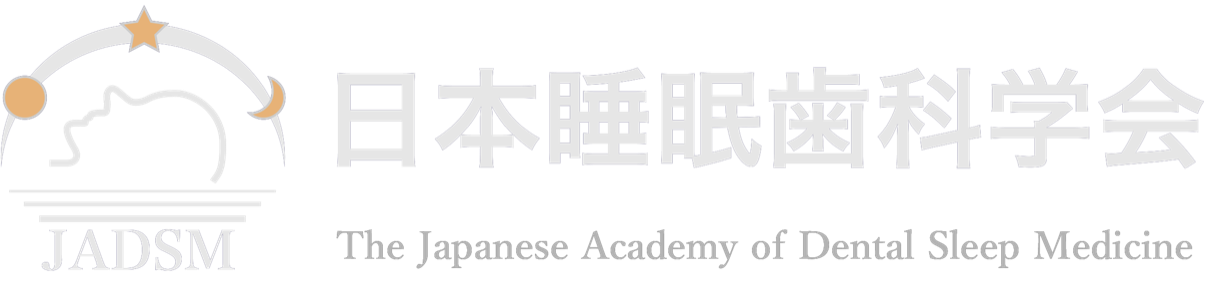 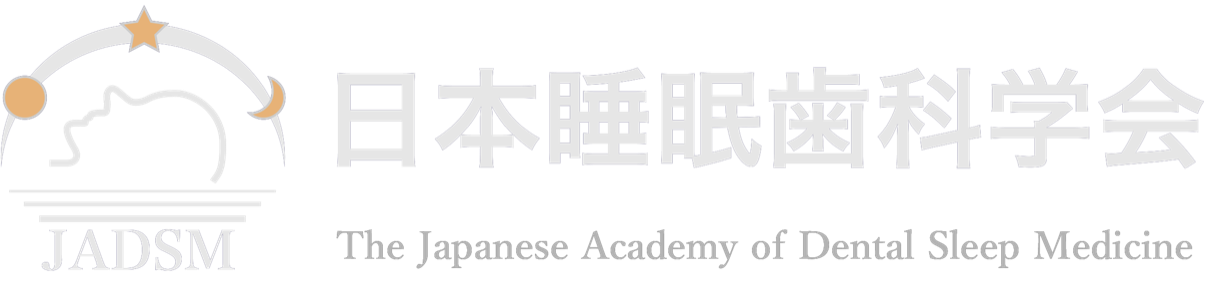 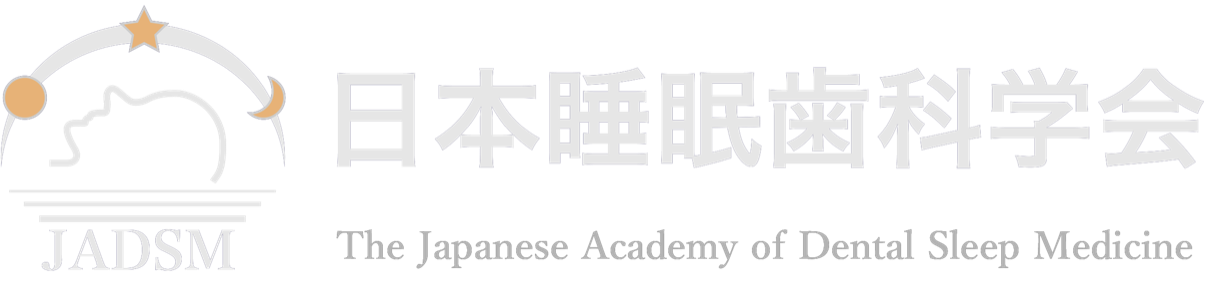 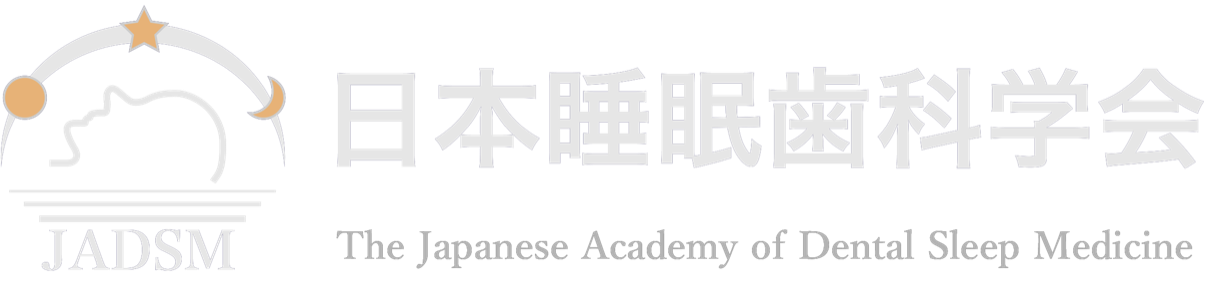 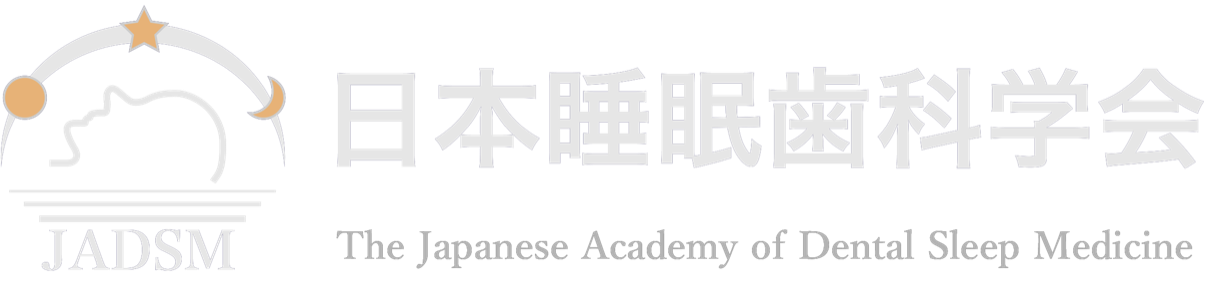 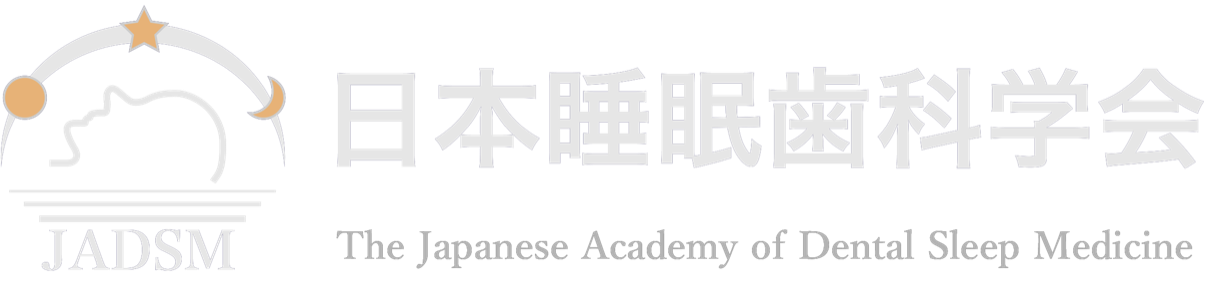 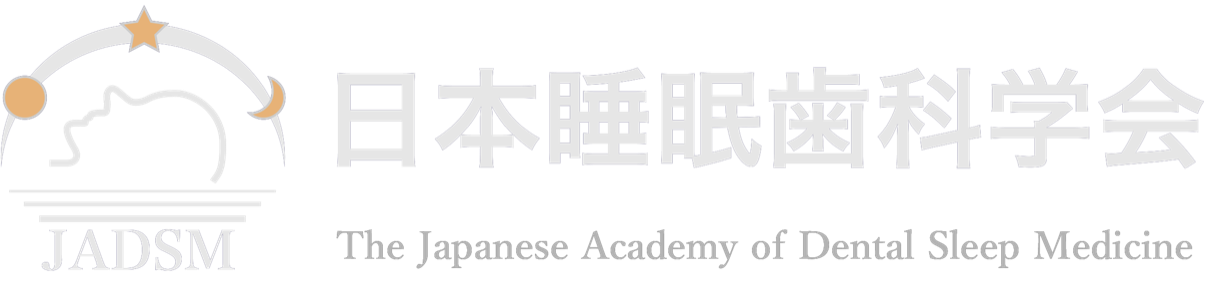 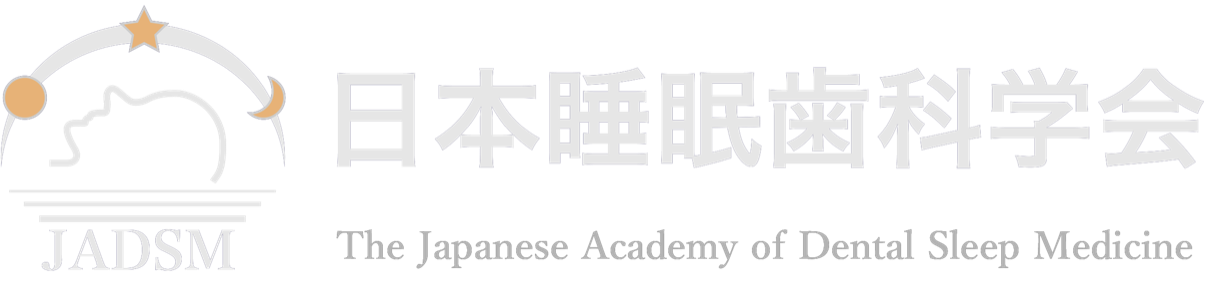 演題発表に関連し, 開示すべきCOI関係にある企業・団体などはありません
45cm